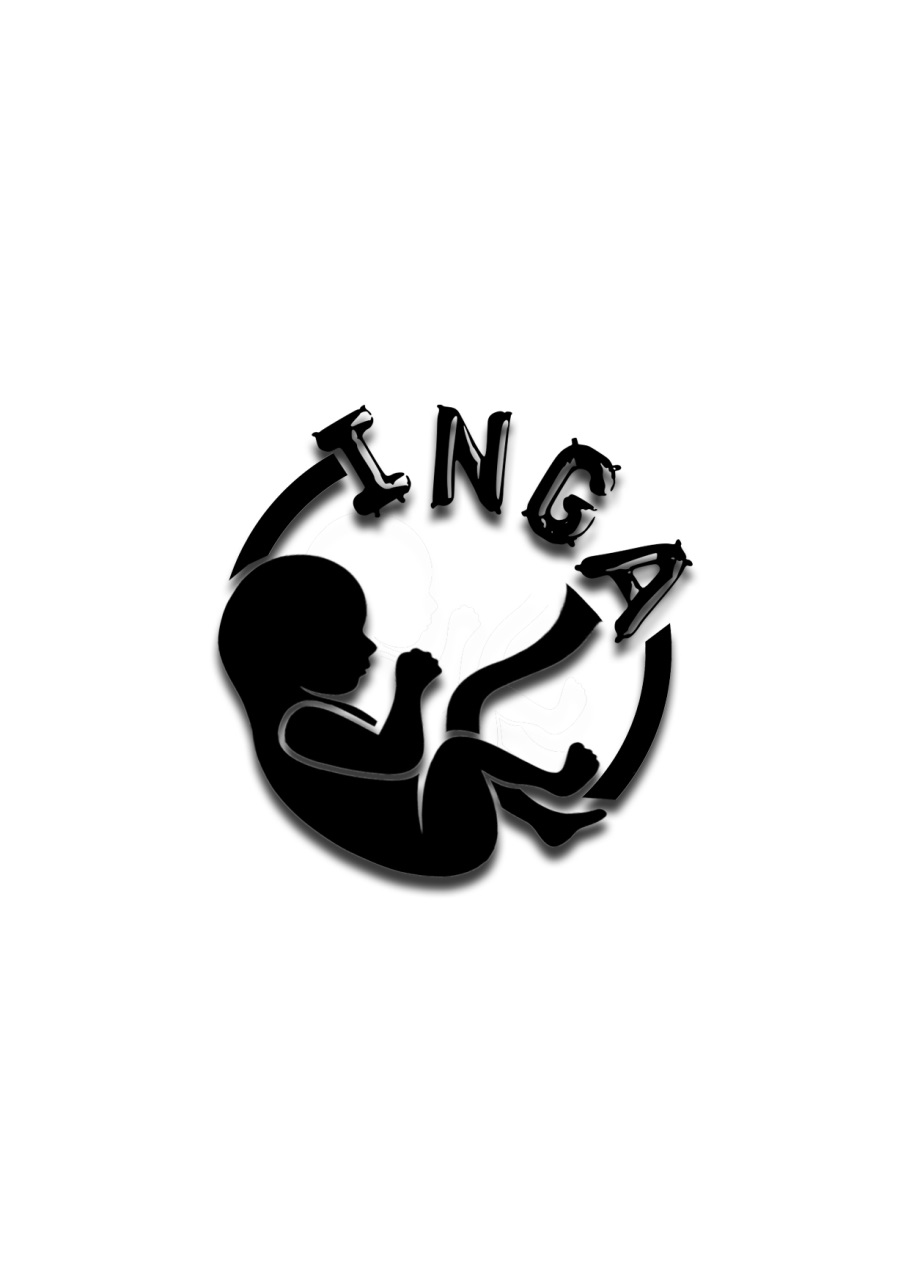 INGA
TODUP SUNUMU
Bebek Bakımında Yapılan Hatalar ve ÖNERİLER
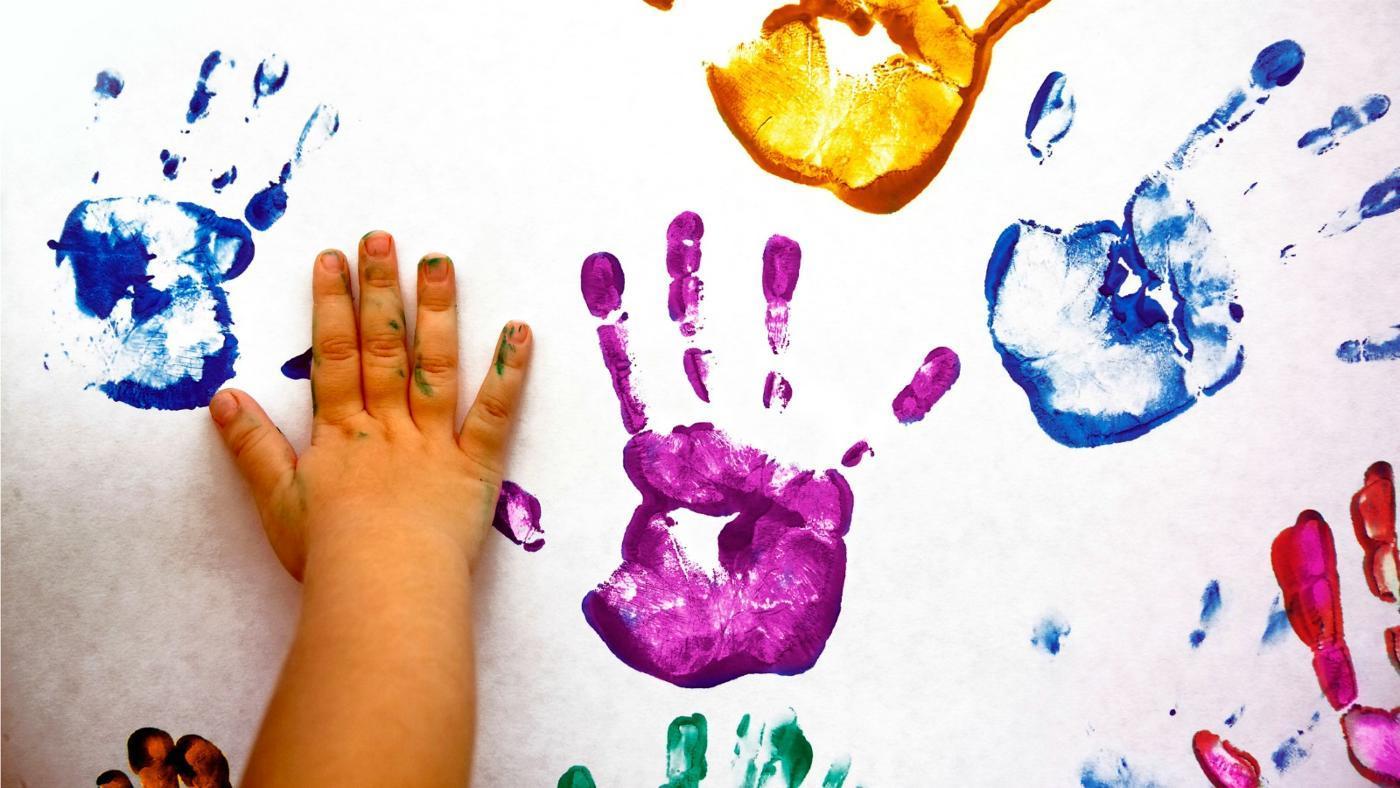 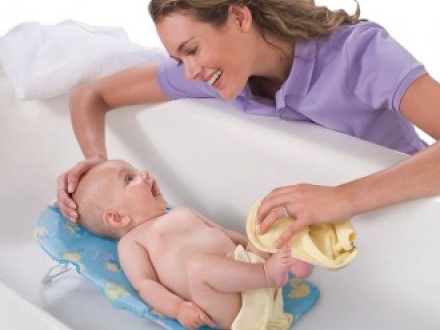 Danışman Öğretim Üyesi:Melda Yardımoğlu
Gruptaki Üyeler:
       Atakan Erkekoğlu              Onur Akpınar
Nurevşan Ercömert           Esra Kiraz 
     Seyfettin Bektaş                 Fatih Abdula
   Mehmet Hanifi Kılınç        Yiğit Öztürk
                İlayda Öztürk                        Hüseyin Taha Benli
                                                    Büşra Yolcu


               Grup Başkanı: Can Özügüzel
Çalışmanın amacı:
1-Toplumda bebek bakımı ile ilgili uygulamalarda yapılan hataların saptanması ve yanlış bilgilerin düzeltilmesi.

2-Bebeklerin bakımında yapılan hataların meydana getireceği sorunların önlenmesi.
Hazırlık aşaması:
İlk oturumumuzda birer hekim adayı olarak 1. sınıftan olmak üzere toplumda hassasiyet gerektiren konularda neler yapabileceğimiz üzerinde tartıştık.
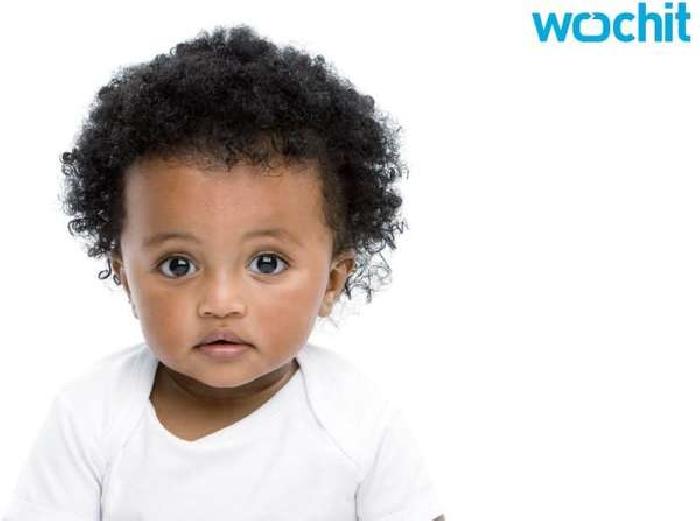 İkinci oturumda Bir Önceki oturumda üzerinde  yoğunlaştığımız konularda ekibimizin her üyesi ilgilendiği başlık üzerinde  neler  yapılabileceğine dair sunum yaptı. Bu başlıklar nelerdi?

Mülteci Çocukların Dilenci Çetelerinin Elinden Kurtarılması
Bebek Bakımında Yapılan Hatalar 
Kadın Doğumda Mahremiyet
Çocuk İstismarlarının Önlenmesi 
İş Kazalarının Minimal Düzeye İndirgenmesi
Hazırlık aşaması:
Hazırlık Aşaması:
Bu başlıklar arasında en etkili çalışabileceğimiz konunun bebek bakımında yapılan hatalar ve öneriler olduğuna karar verdik.

Bu konuyla ilgili araştırmalara başladık.
Yöntem:
Ailelerin bebek bakımına dair bilgilerini ölçmek adın anketler yapıldı. 
Yapılan anketler incelendi.Ayrıca bu konuda daha önce yapılmılş çalışmalar da incelendi.
Anketler sonucu yapılan hatalar saptandı.
Kaynak taraması yoluyla doğru bilgilere ulaşıldı.
Bilinçlendirmeye yönelik broşür basıldı ve dağıtıldı.
Danışman hocamız Dr. Melda Yardımoğlu doğru kaynaklara ulaşmak ve projenin ilerleyebilmesi konusunda bize öncü oldu.
Araştırmalarımız sonucunda saptanan hatalar nelerdi?
Bebeklerin televizyon önünde
uzun zaman geçirmesi
Ateşi yükselen çocuklara 
Hemen antibiyotik vermek
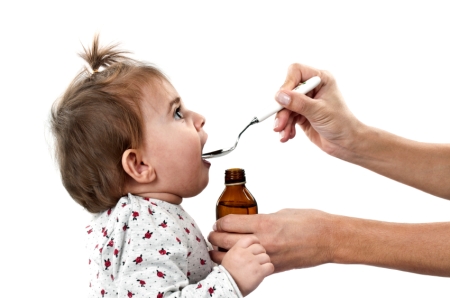 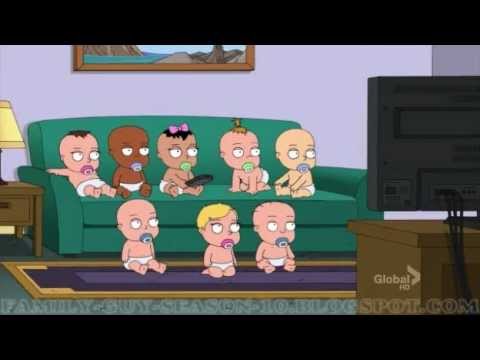 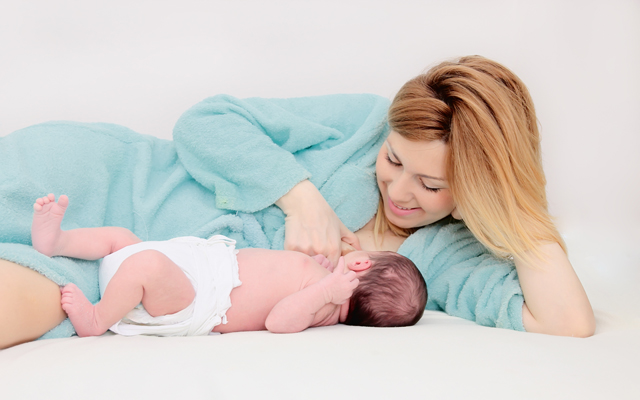 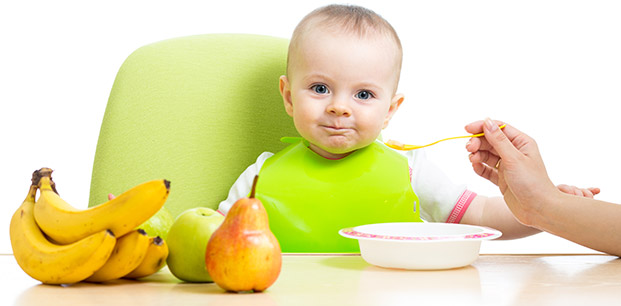 Anne sütününerkenden kesilmesi5. aydan önce ek gıdalara başlanmasıBebeğin üşütmesin diyeçok sıkı giydirilmesi ,kundaklanması
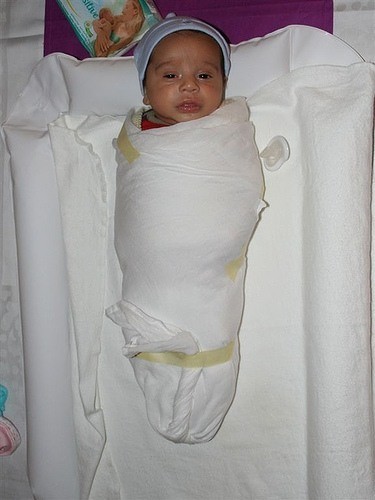 Projemiz dahilinde hazırladığımız broşür örnekleri:
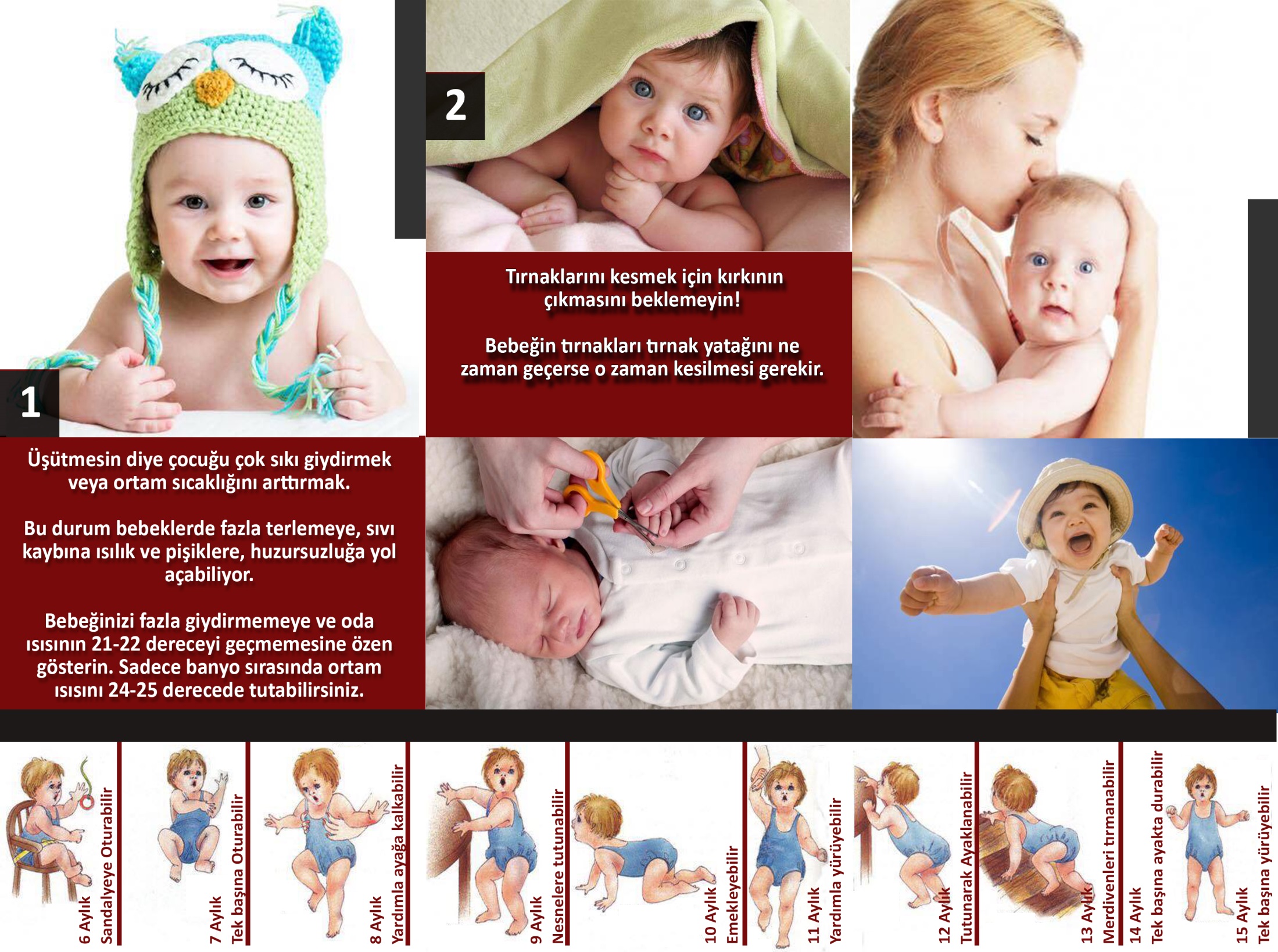 Broşür Dağıtımımızdan Fotoğraflar
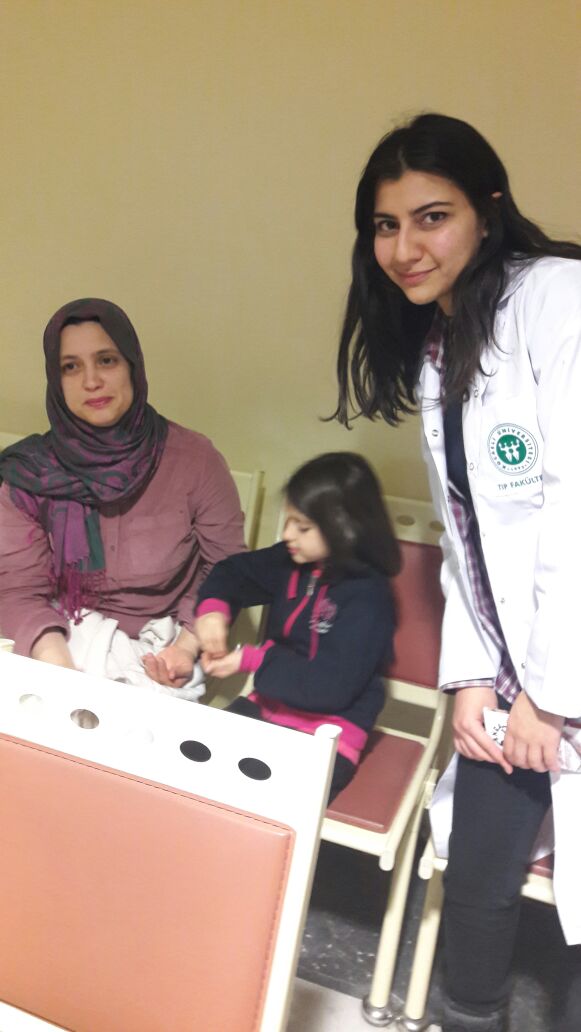 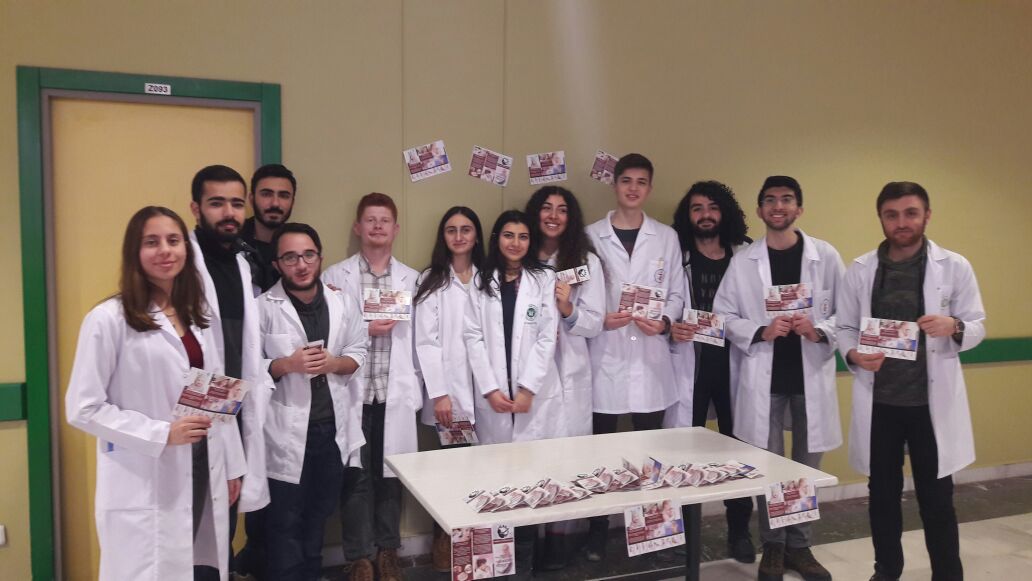 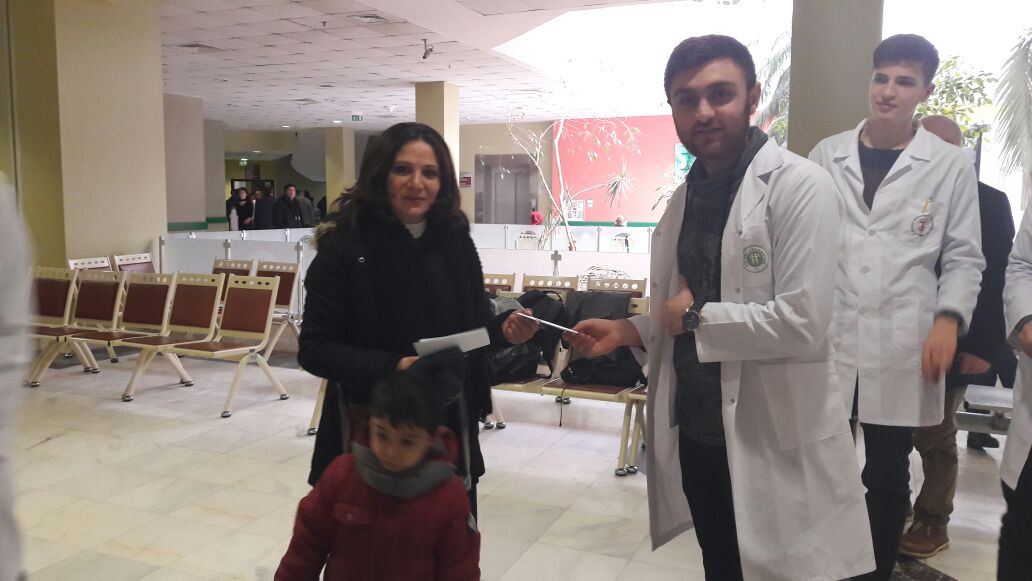 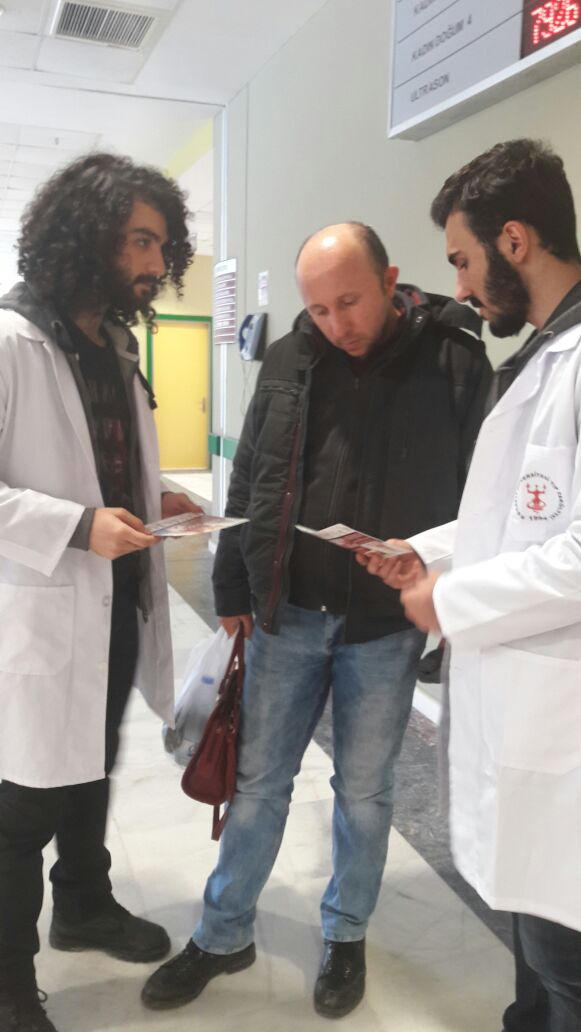 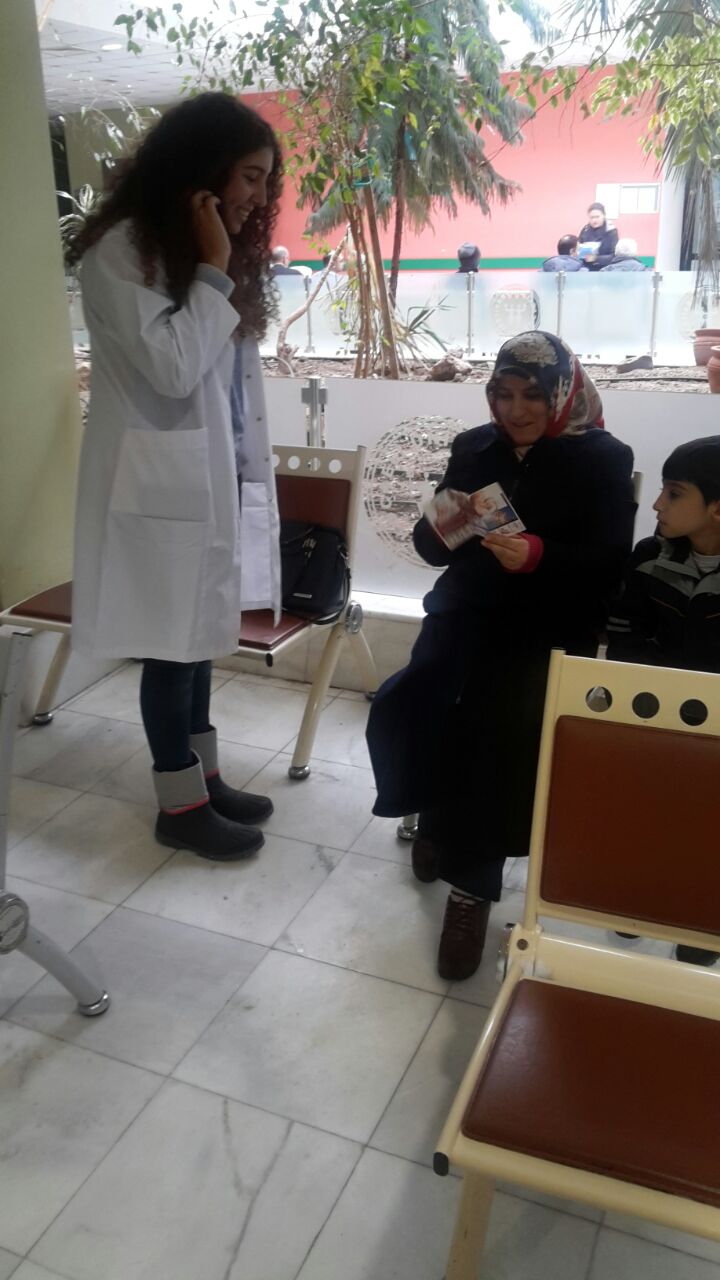 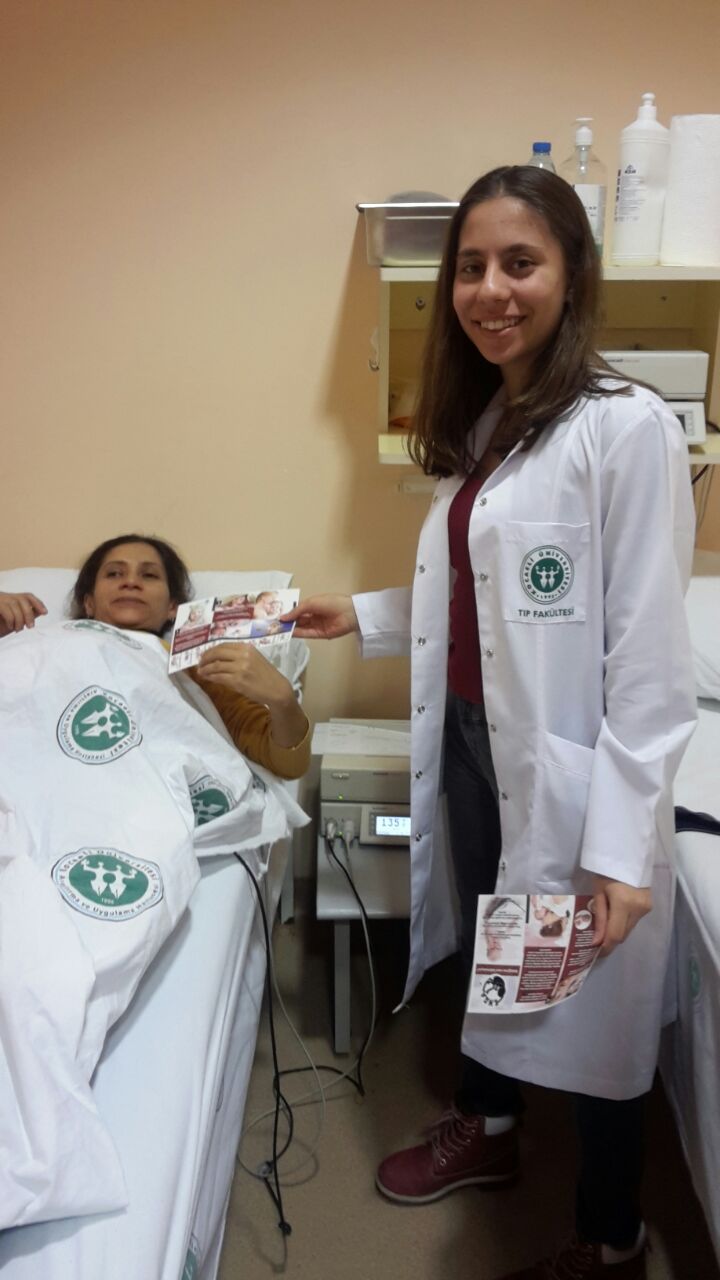 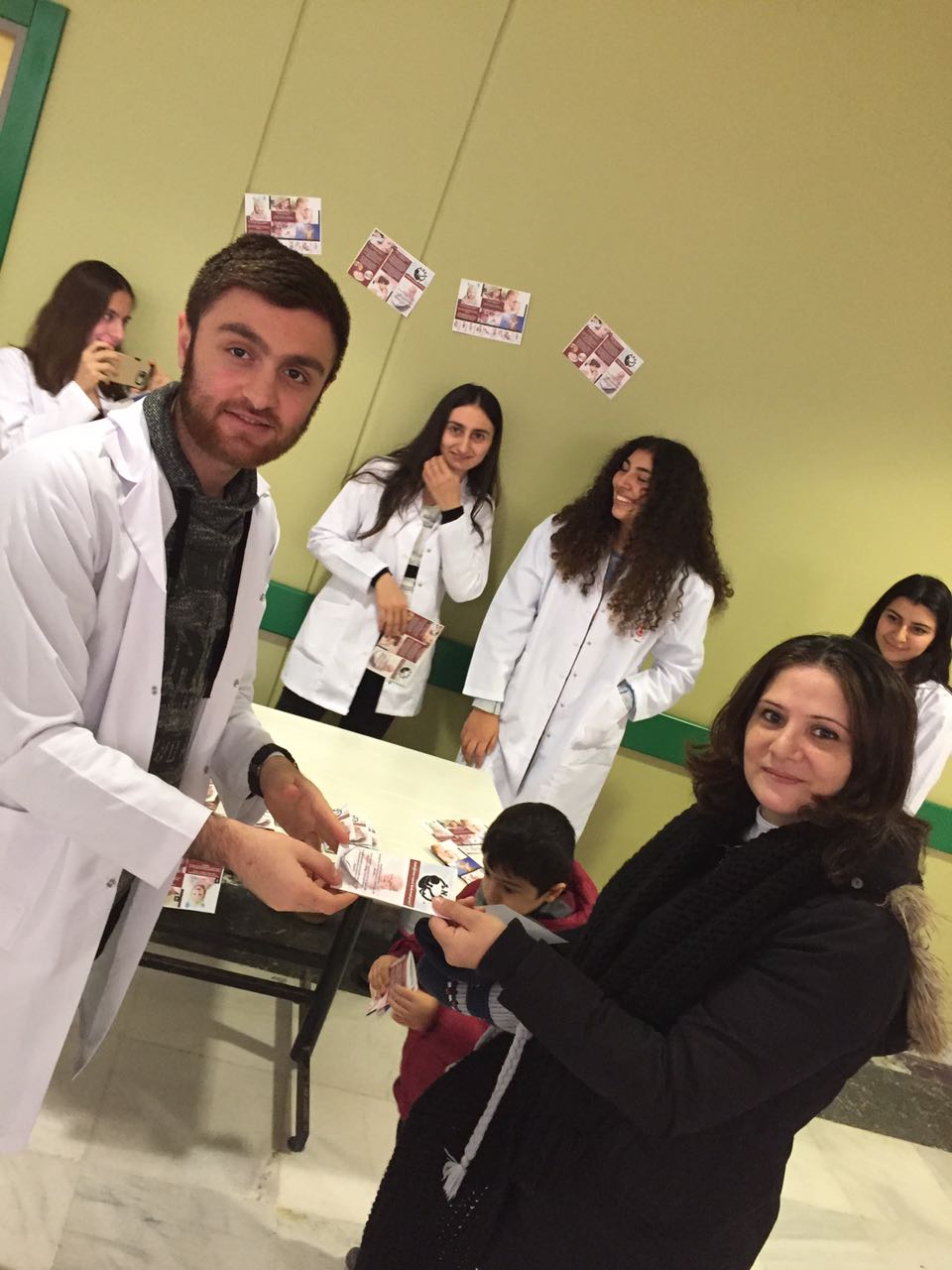 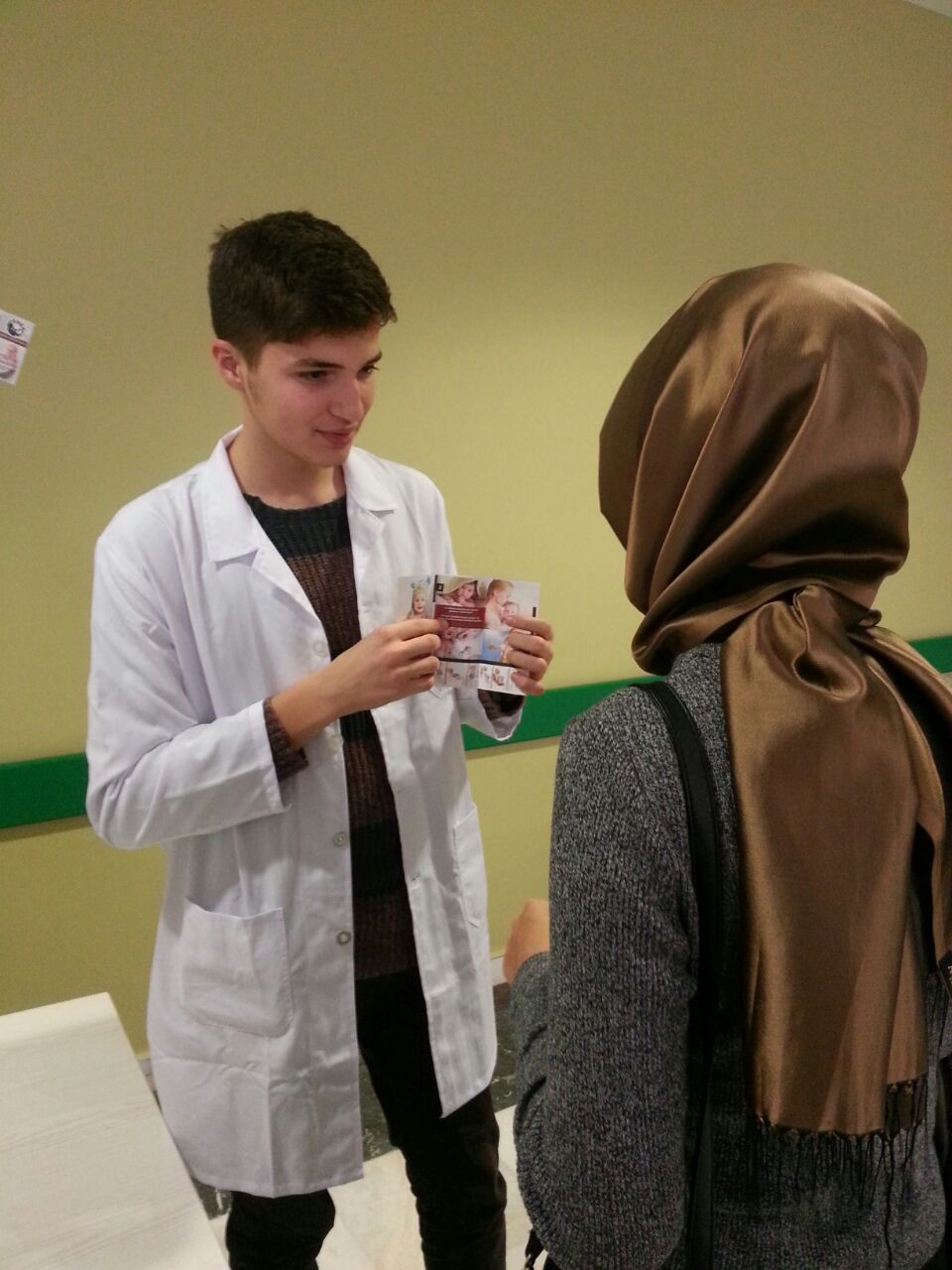 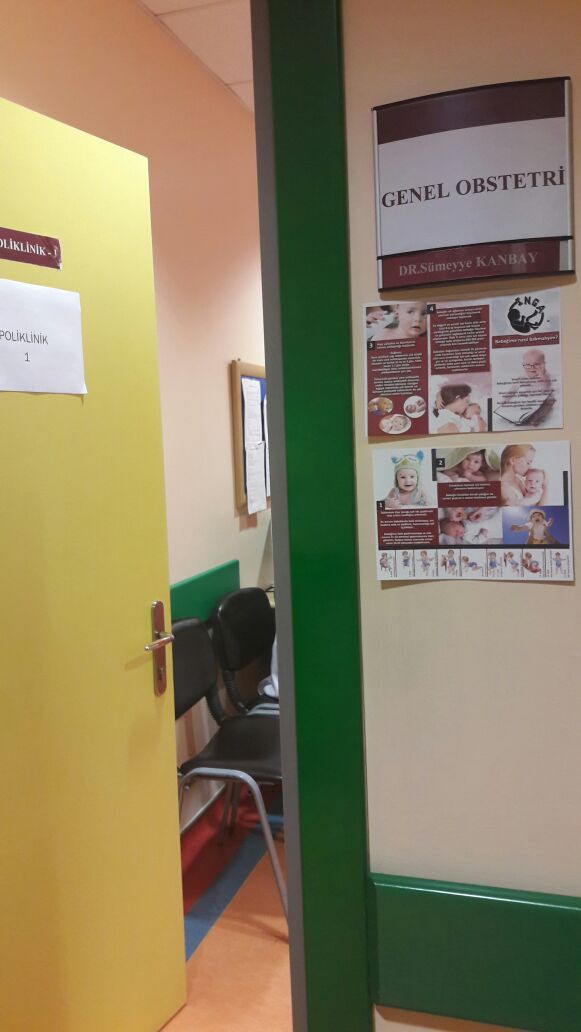 BİZİ DİNLEDİĞİNİZ İÇİN TEŞEKKÜR EDERİZ